IPv6 a Telefónica Czech Republic
Konference EurOpen.cz
9.5.2011, Pavlov
Jakub Votava
Proč? = pohled z hlediska marketingu
IPv6
nepřináší žádnou novou funkcionalitu
zákazníkovi jen bude dál fungovat Internet
problém docházejících adres je čistě „interní“ a motivací je kontinuita v poskytování služeb
se nedá prodat
alespoň ne v rezidentním světě
má dopady na zákazníka 
nasazení a případné migrace se do budoucna  dotkne všech zákazníků, 
s tím je nutně spojena komunikační kampaň srovnatelná s migrací oA na oE

cíl =  minimalizovat negativní dopady
EurOpen.cz - IPv6 a Telefónica Czech Republic
1
Kdy? = pohled z hlediska času
vyčerpání adres
scénář dočerpání stávajících adres (150 tis adres)
optimalizace využití adresního prostoru
stávající D-Day
04/2012 mobile
06/2012 fixed
požadavky zákazníků
státní správa
probíhají pilotní realizace
omezení na úrovni procesní a administrativní
EurOpen.cz - IPv6 a Telefónica Czech Republic
2
Jak? - IPv6 Deployment Strategy
Public Internet
Principy
Světy IPv4 a IPv6 budou co-existovat po mnoho let
Telefónica zvolila celosvětově strategii dual-stack poskytující paralelní IPv4 a IPv6 přístup koncového uživatele
IPv4
content
IPv6
content
Telefónica Network
public
IPv4
public
IPv6
CGNAT
private
IPv4
Customers
public IPv4
public IPv4 public IPv6
privateIPv4 public IPv6
public IPv6
NO ACCESS 
TO IPv6
NO ACCESS 
TO IPv4
EurOpen.cz - IPv6 a Telefónica Czech Republic
3
Migrace v4 -> v6 Poskytovatelé obsahu
na straně Internetu (content providerů)
V4 x V4/V6 x V6

očekáváme rychlou migraci většiny obsahu na v4/v6 (2H11-1H12)
TOP10 domén reprezentuje 45% provozu

očekáváme málo v6 exkluzivního obsahu v následujících letech (2011-2013)

long-tail čistě v4 obsahu v trvání několika let ( >2015)
EurOpen.cz - IPv6 a Telefónica Czech Republic
4
Migrace v4 -> v6 Zákazníci
na straně zákazníků
V4 x V4/V6 x V6

hlavně pro nové zákazníky
očekáváme dobrou penetraci OS, které budou V4/V6 nativně podporovat 
Migrace stávajících zákazníků do V4/V6 na základě dobrovolnosti
long-tail čistě v4 zákazníků v trvání několika let ( >2015), i poté co se objeví exklusivní V6 obsah 
čistě V6 konektivita až v dlouhodobém horizontu
Rozložení zákaznického provozu podle typu využitého operačního systému
Rozložení podle typu využitého operačního systému v mobilní síti
EurOpen.cz - IPv6 a Telefónica Czech Republic
5
Co? - IPv6 připravenost v rámci infrastruktury
MOBILEDEVICE
RADIO ACCESS
TRANSPORT
RNC
PACKET CORE
SERVICE CENTRES
NOT AFFECTED
SDH TRANSPORT
OSS-BSS
Node-B
SDH
SOLVED
CELL
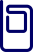 DNS
AGG SITE
RNC
GGSN
SGSN
CELL
RADIO
SDH
TO SOLVE
Legal
IP TRANSPORT
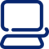 CELL
RADIUS
IP EDGE
IP EDGE
MPLS BACKBONE
CUSTOMER PREMISES
ACCESS
REN
ADSL PoP
CENTRAL
INTERNET EXCHANGE
INTERNET
XC
P
P
NIX
TIWS
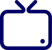 STB
N-PE
BRAS PE
XC
P
P
PE
DPI
WDM
DSLAM
GW DSLAM
U-PE
BRAS
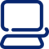 WDM
MODEM
IP OFFLOAD
N-PE
BRAS PE
PE
DPI
CGNAT
CUSTOMER PREMISES
ACCESS
Corporate PoP
CGNAT
PE
Any Access
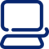 CPE
PE
pouze uživatelský data-plane
identifikované oblasti řešení
Síťová infrastruktura
Informační systémy
CPE
EurOpen.cz - IPv6 a Telefónica Czech Republic
6
IPv6 pro korporátní fixní služby
Design and Strategie
Nejaktuálnější kvůli nutnosti zahrnout podporu IPv6 do všech nabídek pro státní správu
6VPE design – IPv6 propojeni v rámci v6 VPN na jedné infrastruktuře společně s v4 VPN
Technicky možné v současné době, byť ne nutně s paritou funkcí
Hlavní překážkou administrativní a procesní záležitosti (chybějící IT systémy)
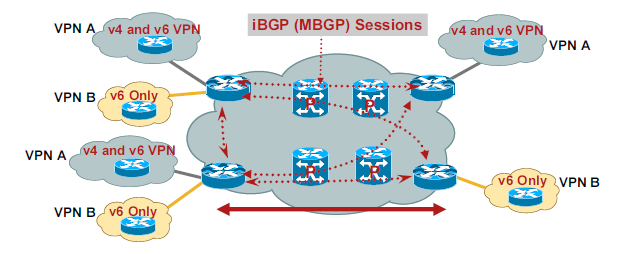 EurOpen.cz - IPv6 a Telefónica Czech Republic
7
IPv6 pro Mobilní služby (O2 CZ a O2 SK)
Design and Strategie
První fáze – IPv4 překlad (CGNAT-PAT)
Další fáze - Dual-Stack– IPv6 a IPv4 paralelně mezi mobilním terminálem a GGSN s centralizovaným 44 CGNATem

nutný nový PC SW na SGNS a GGSN pro podporu nasazení IPv6+IPv4 Dual-Stack(stávající SW podporuje pouze v4 nebo v6 na základě konfigurace HLR a APN)
nutné mobilní terminály podporující dual-stack
nutnost logování NAT pro podporu user trackingu pro legal agencies
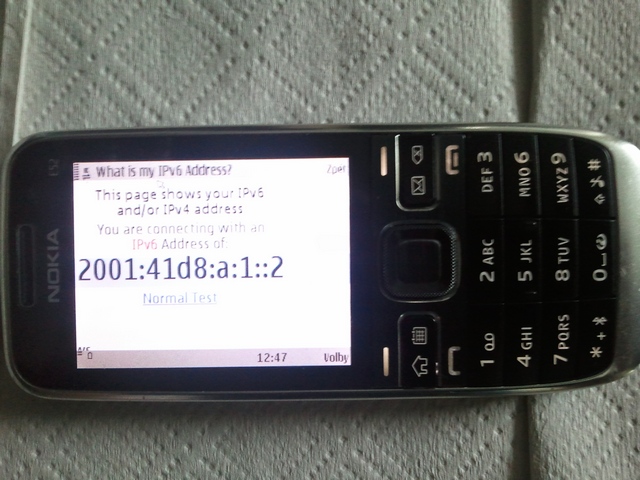 11.2.2011 
Připojení teminálem Nokia E52 k testovací GGSN O2 CZ a ověření funkčnosti na www.o2.cz
EurOpen.cz - IPv6 a Telefónica Czech Republic
8
IPv6 pro rezidentní fixní služby (xDSL)
Design and Strategie
Dual-Stack – paralelní IPv6 a IPv4 spojení mezi CPE a BRAS. Veřejná IPv6 adresa a privátní IPv4 adresa s centralizovaným 444 CGNATem (IPv4 port address translation) 
nutný nový SW pro platformu BRAS(stávající testovací verze podporuje dual-stack, ale nepodporuje všechny vlastnosti využívané ve v4 in ve v6 – per subscriber ACL, QoS scheduling, …)
Nutná výměna starých Cisco BRASů, které nepodporují dual-stack
Nutný NAT logging
Nutná podpora CPE pro Dual-Stack
VDSL, 
ADSL – nové, staré (FW upgrade)
BRAS
Dual Stack
IPv4
PPPoE
IPv6
EurOpen.cz - IPv6 a Telefónica Czech Republic
9
Kdy
(04/2012)
MOBILE IPv4 addresses
exhausted
(06/2012)
FIXED IPv4 addresses
exhausted
2013
2012
2011
Q3
Q3
Q2
Q2
Q4
Q2
Q4
Q1
Q1
Q1
1
2
3
4
5
6
7
8
9
10
11
12
1
2
3
4
5
6
1
2
3
4
5
6
7
8
9
10
11
12
CGNAT
(Global tendr)
NAT for Fixed
Fix pilot
deployment
NAT for Mobile
Mobile pilot
BRAS
Dual-Stack for Fixed
Fix pilot
deployment
DNS and Service Centres
Provisional DNS & SC IPv6 service
Carrier Grade IPv6 DNS
deployment
pilot
Fix CPE
ADSL Dual-Stack CPE distribution for Fixed
VDSL Dual-Stack CPE distribution for Fixed
EurOpen.cz - IPv6 a Telefónica Czech Republic
10
Questions and Answers
Otázky a odpovědi


Poděkování
EurOpen.cz - IPv6 a Telefónica Czech Republic
11
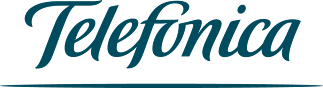